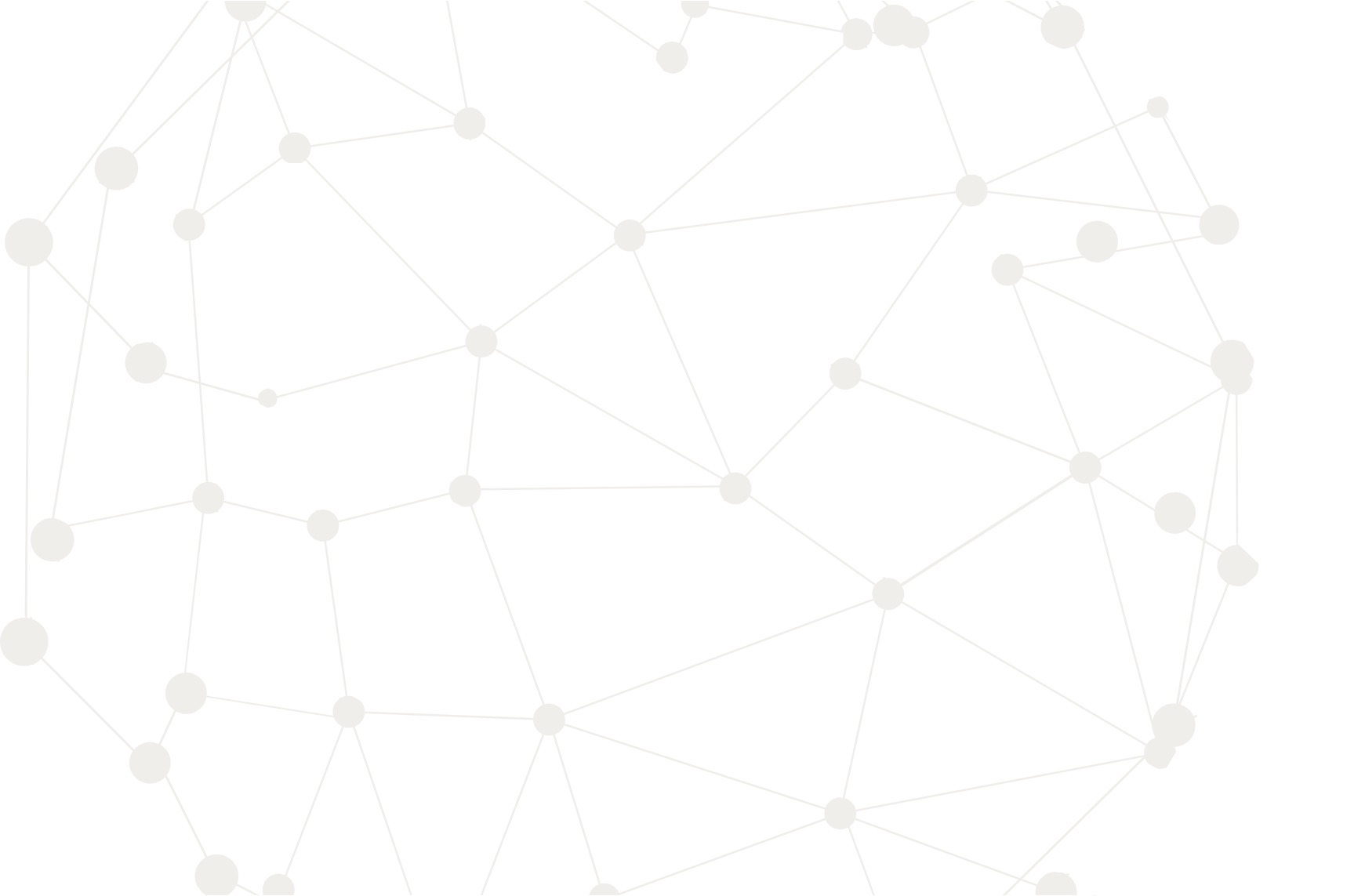 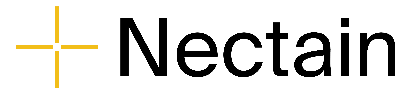 ЦИФРОВА ЕКОСИСТЕМА ДОРІГ
Перша закупівельна платформа 
для дорожньої індустрії в Україні
© 2019 NECTAIN  B.V. Все права защищены.
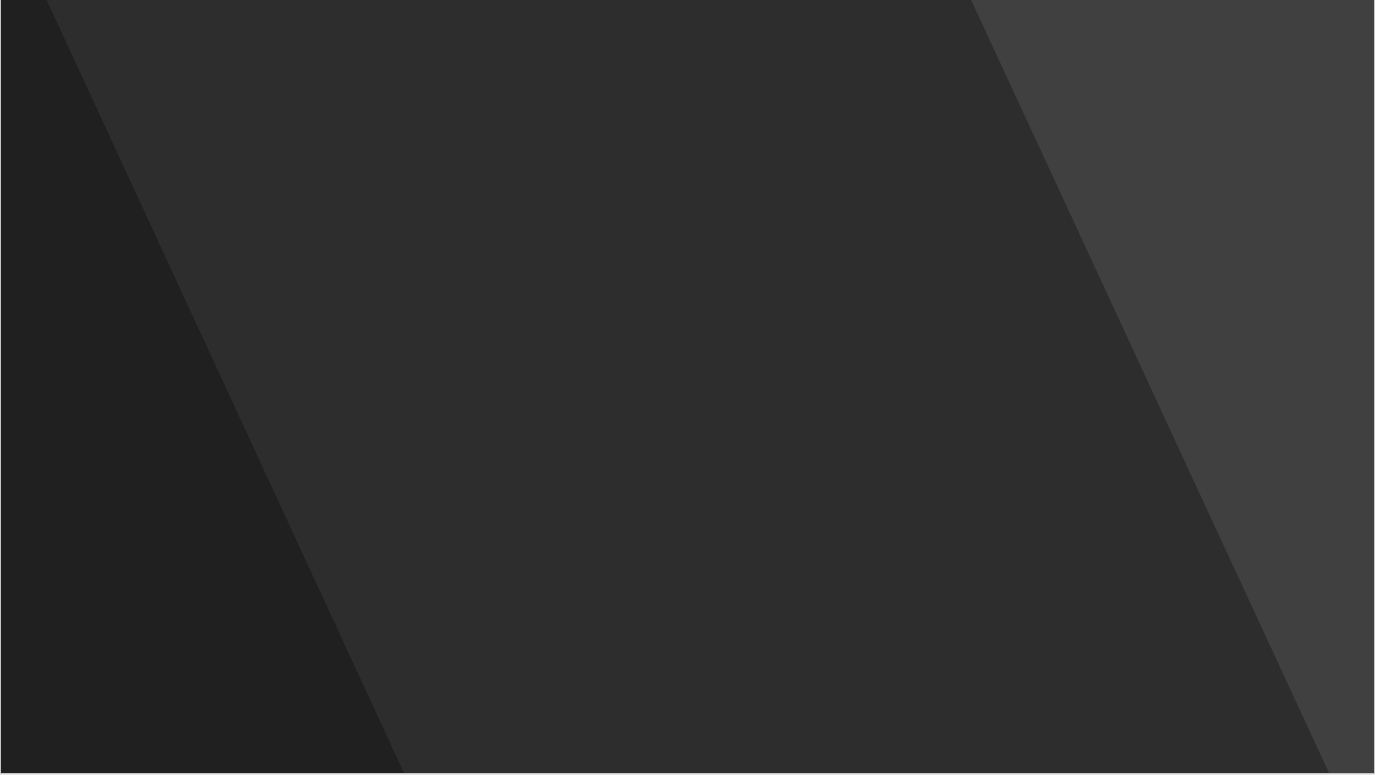 ЦИФРОВА ЕКОСИСТЕМА ДОРІГ
щебінь, пісок, бітум, ПММ, мінеральний порошок, адгезійна добавка, предмети техніки безпеки: жилети, конуси, одяг, мала механізація…
Популярні пошуки товарів:
Поточна система закупівель в дорожніх компаніях
Оренда дорожньо-будівельної техніки:
грейдер, екскаватор, каток, асфальтоукладчик, фреза, бульдозер…
Автомобілі:
ЗІЛ, МАЗ, КАМАЗ, щебневози, асфальтовози, автомобілі для перевезення людей...
© 2019 NECTAIN  B.V. Все права защищены.
ЦИФРОВА ЕКОСИСТЕМА ДОРІГ
1. Використання пошукових систем Google, Prom.ua, Hotline та ін.
Популярні в компаніях інструменти для закупок
Багато варіантів видачі, які складно опрацювати якісно
2. Робота з базами контрагентів, телефонною книжкою, списками постійних постачальників
Постійні телефонні дзвінки для актуалізації цін; можливі часті зміни цін.
3. Пошук сайтів нових постачальників та виробників.
Високі ризики роботи з неперевіреними постачальниками
4. Пошук за каталогами, базами товарів.
Застаріла та неактуальна інформація
© 2019 NECTAIN  B.V. Все права защищены.
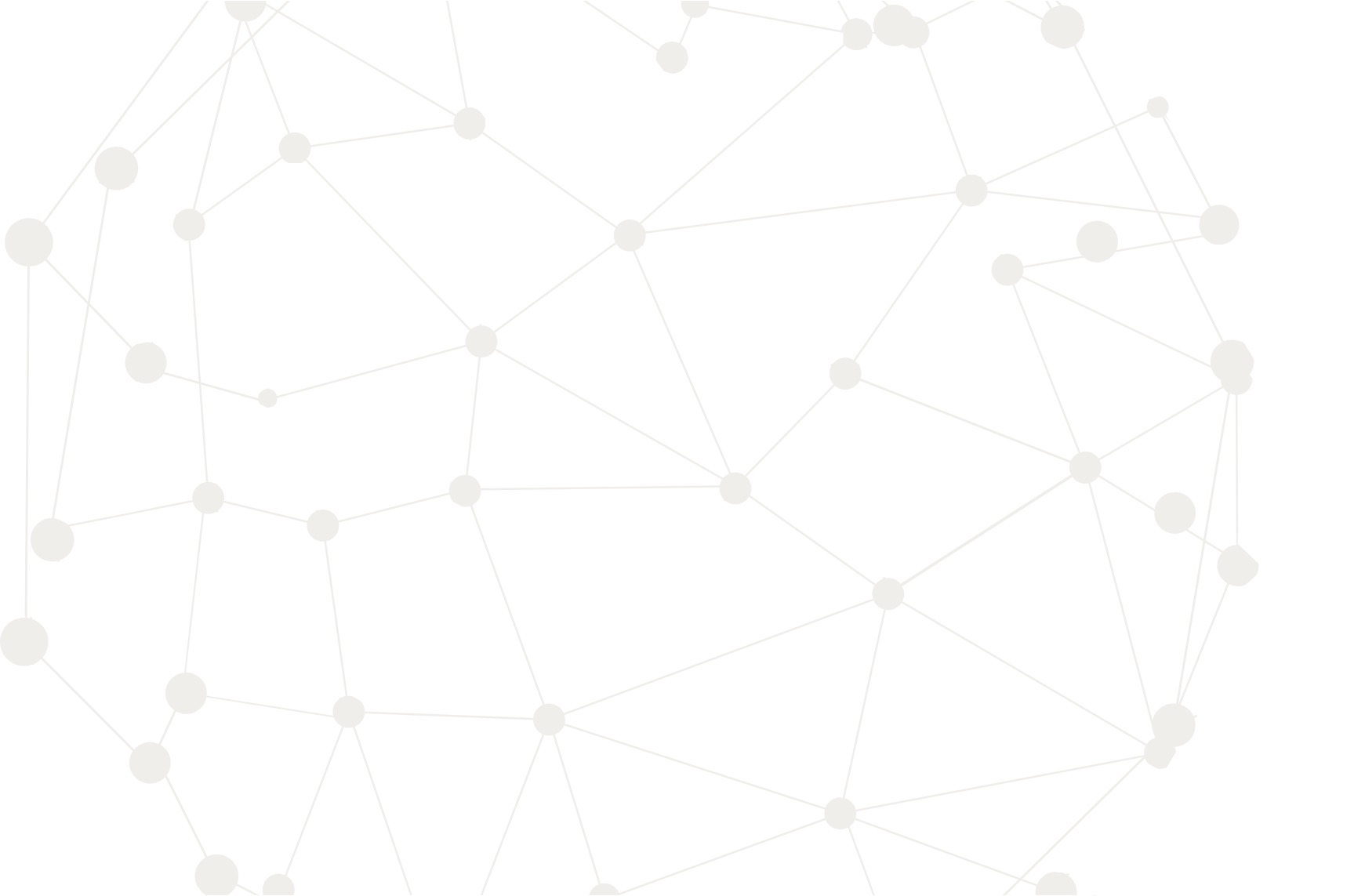 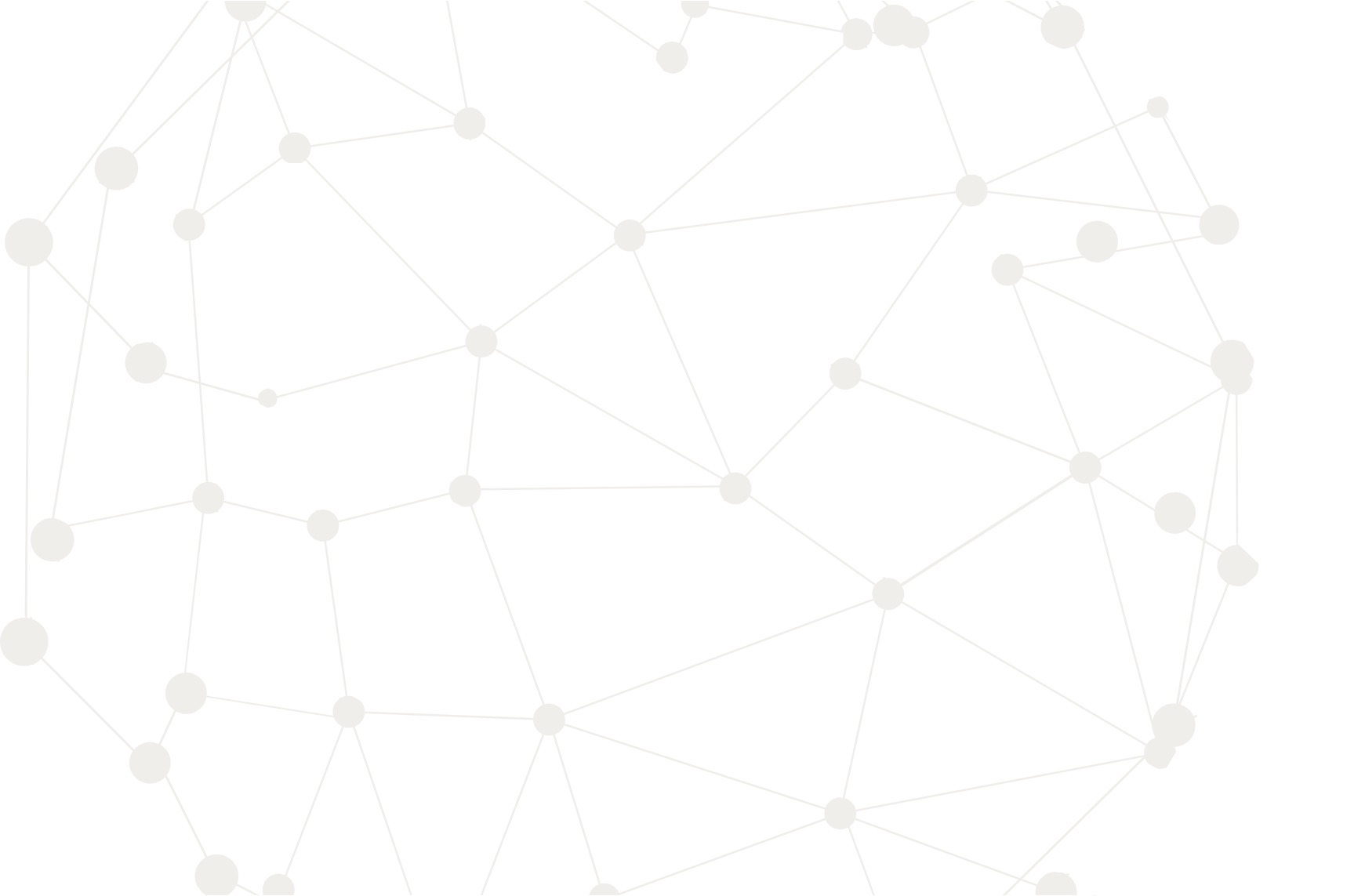 ЦИФРОВА ЕКОСИСТЕМА ДОРІГ
Електронні торгівельні майданчики в Україні
Державний сектор
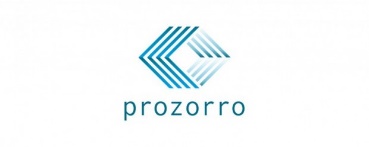 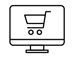 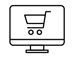 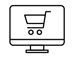 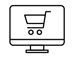 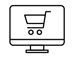 Prom
Інші майданчики, всього 24 шт.
DZO
Smart
E tender
ЦИФРОВА ЕКОСИСТЕМА ДОРІГ
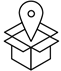 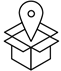 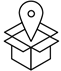 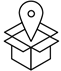 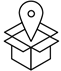 Hotline
OLX
Rozetka
інші
Prom.ua
Цифровая экосистема закупок
Комерційні майданчики
© 2019 NECTAIN  B.V. Все права защищены.
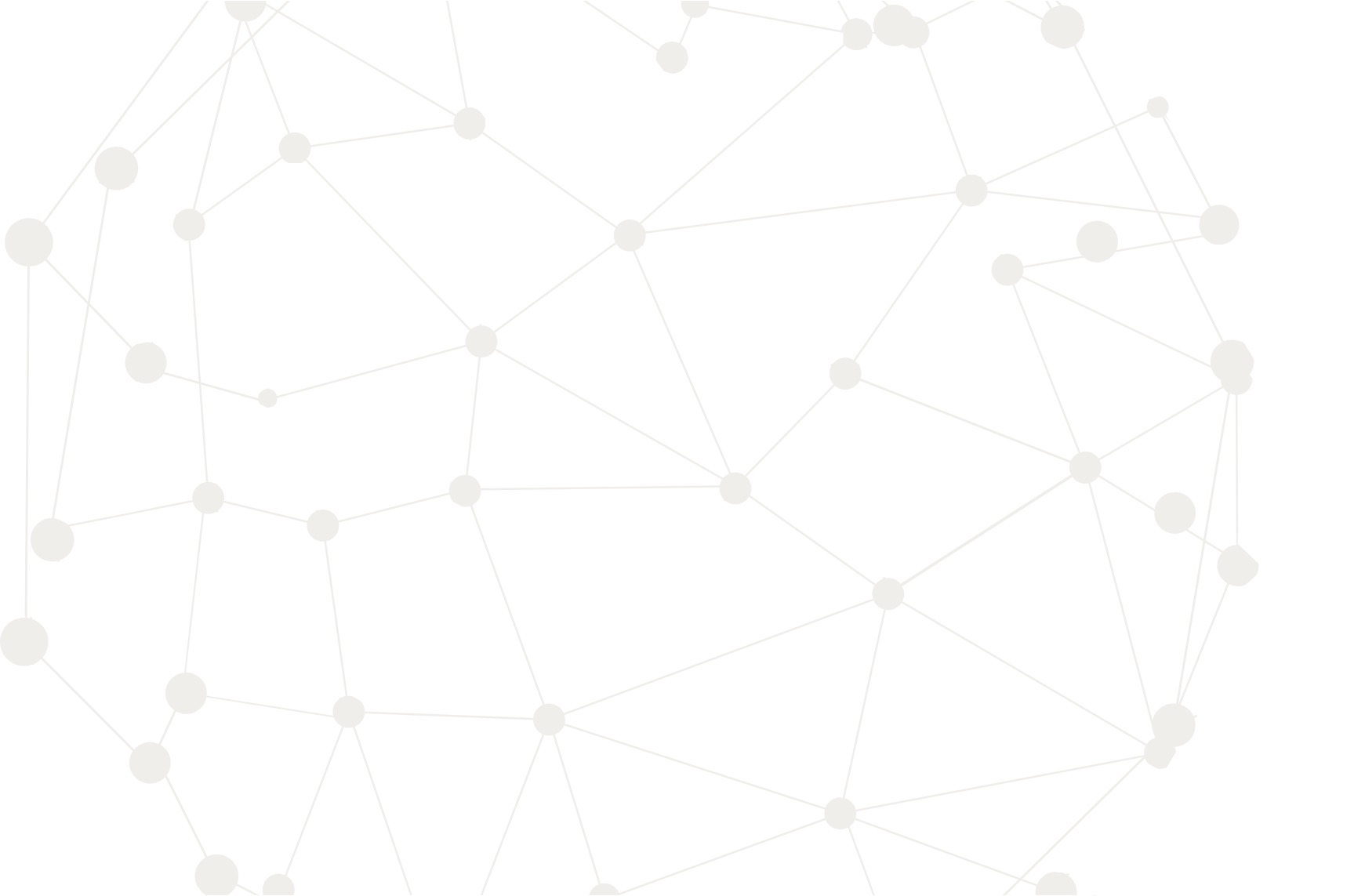 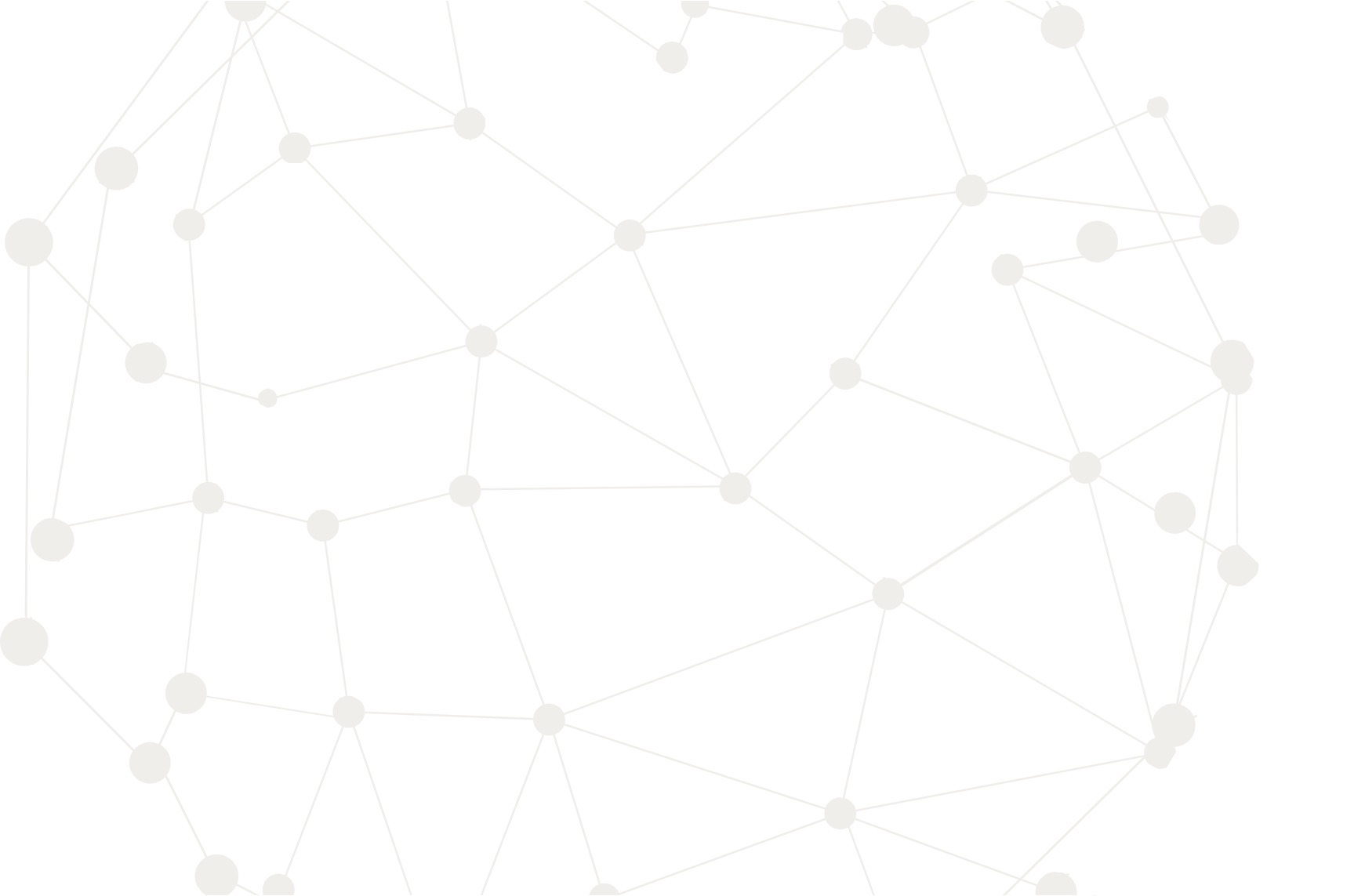 ЦИФРОВА ЕКОСИСТЕМА ДОРІГ
Переможець тендера Prozorro
ТЕХНІКА
Дистриб'ютори, виробники

Дорожньо-будівельна техніка:
Каток
Асфальтоукладач
Фреза
Та інше

Автомобілі:
МАЗ
КРАЗ
ЗІЛ
Щебневоз
Асфальтовоз

Мала механізація:
Віброплита
Гідромолоти
Та інше
ГЕНЕРАЛЬНИЙ ПІДРЯДНИК
Дорожньо-будівельна компанія
СУБПІДРЯДНИКИ
Дорожньо-будівельні компанії
Проектні організації
Лабораторії
Та інше
ЦИФРОВА ЕКОСИСТЕМА ДОРІГ
МАТЕРІАЛИ
Дистриб'ютори, виробники
СЕРВІСНІ КОМПАНІЇ
Логістичні компанії
Фінансові
Страхові
Кредитні
Консалтингові
Та інше
© 2019 NECTAIN  B.V. Все права защищены.
ЦИФРОВА ЕКОСИСТЕМА ДОРІГ
Як працює система
КРОК 2
КРОК 3
КРОК 1
Тендер
Реєстрація
закупівельник
Контракт
Заявка на тендер
Реєстрація
постачальник
© 2019 NECTAIN  B.V. Все права защищены.
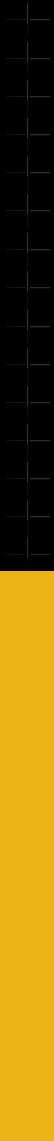 ЦИФРОВА ЕКОСИСТЕМА ДОРІГ
Переваги користування
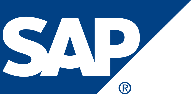 Інтеграція 
з внутрішніми системами
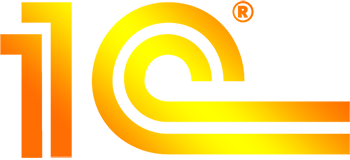 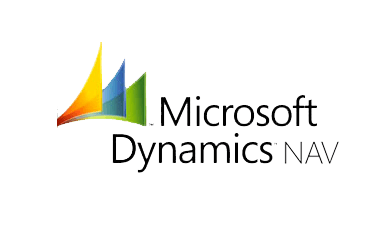 Дружній інтерфейс, 
простота використання
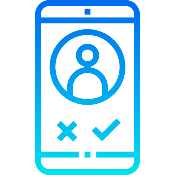 Доступна ціна за користування платформою
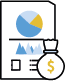 ЦИФРОВА ЕКОСИСТЕМА ДОРІГ
Історія відкритих цін, рейтинг постачальників, відгуки
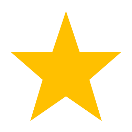 Контроль закупок
зі сторони директора
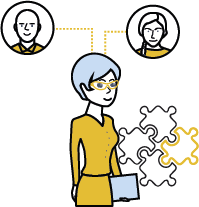 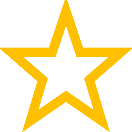 © 2019 NECTAIN  B.V. Все права защищены.
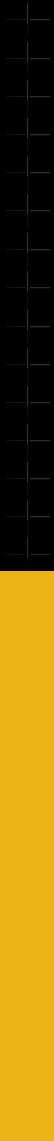 Ефективність користування подібними платформами на інших ринках.
Світова практика.
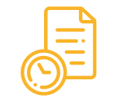 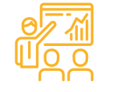 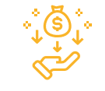 Час від заявки до оплати - 20%
Кількость постачальників + 30%
Економія до 10%
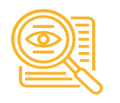 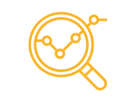 100% перевірені постачальники
Контроль зі сторони директора 100%
© 2019 NECTAIN  B.V. Все права защищены.
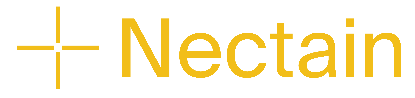 Дякую!
Яків Дудирев
CEO Nectain Ukraine
nectain.com
 
+38 050 287 57 73 ( + WhatsApp, Viber, Telegram)
+38 068 944 04 27
skype: yakov.dudyrev
e-mail: yakov.dudyrev@gmail.com
© 2019 NECTAIN  B.V. Все права защищены.